Кафедра медицинской микробиологии имени академика З.В. Ермольевой
Кафедра медицинской микробиологииимени академика З.В. Ермольевой
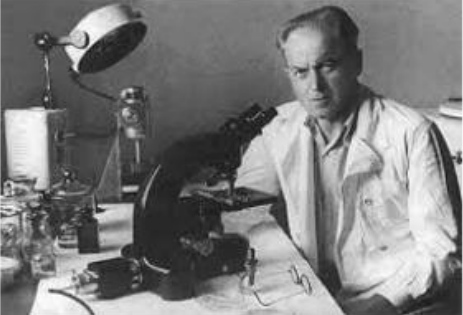 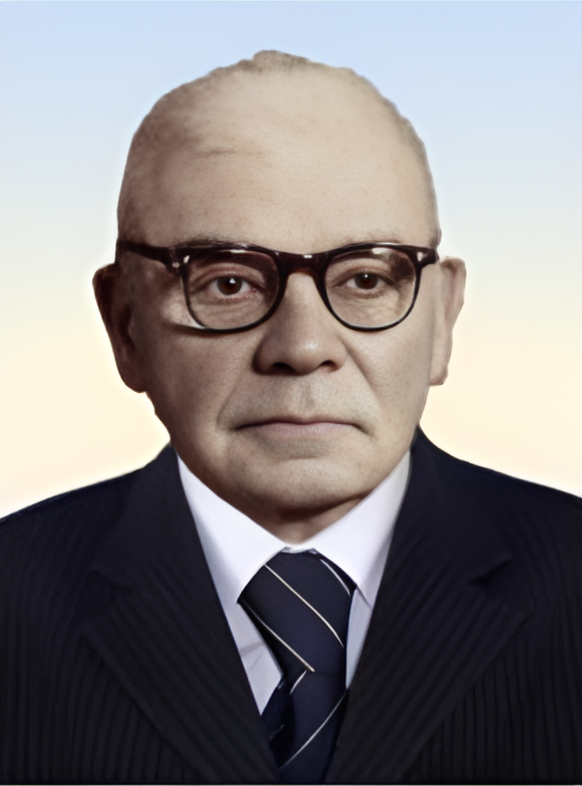 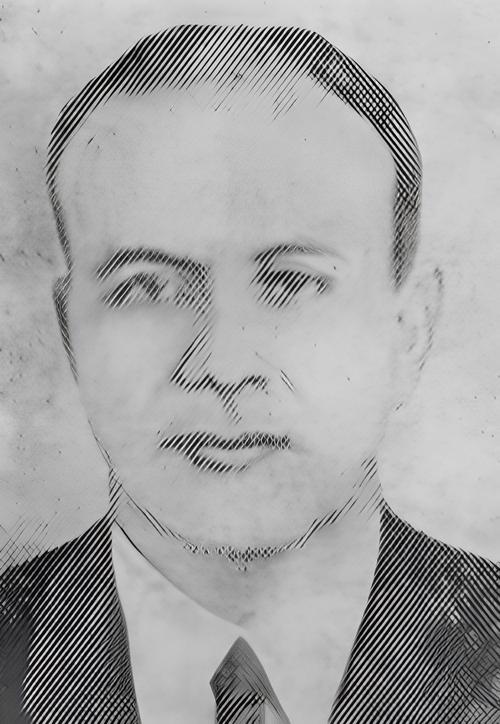 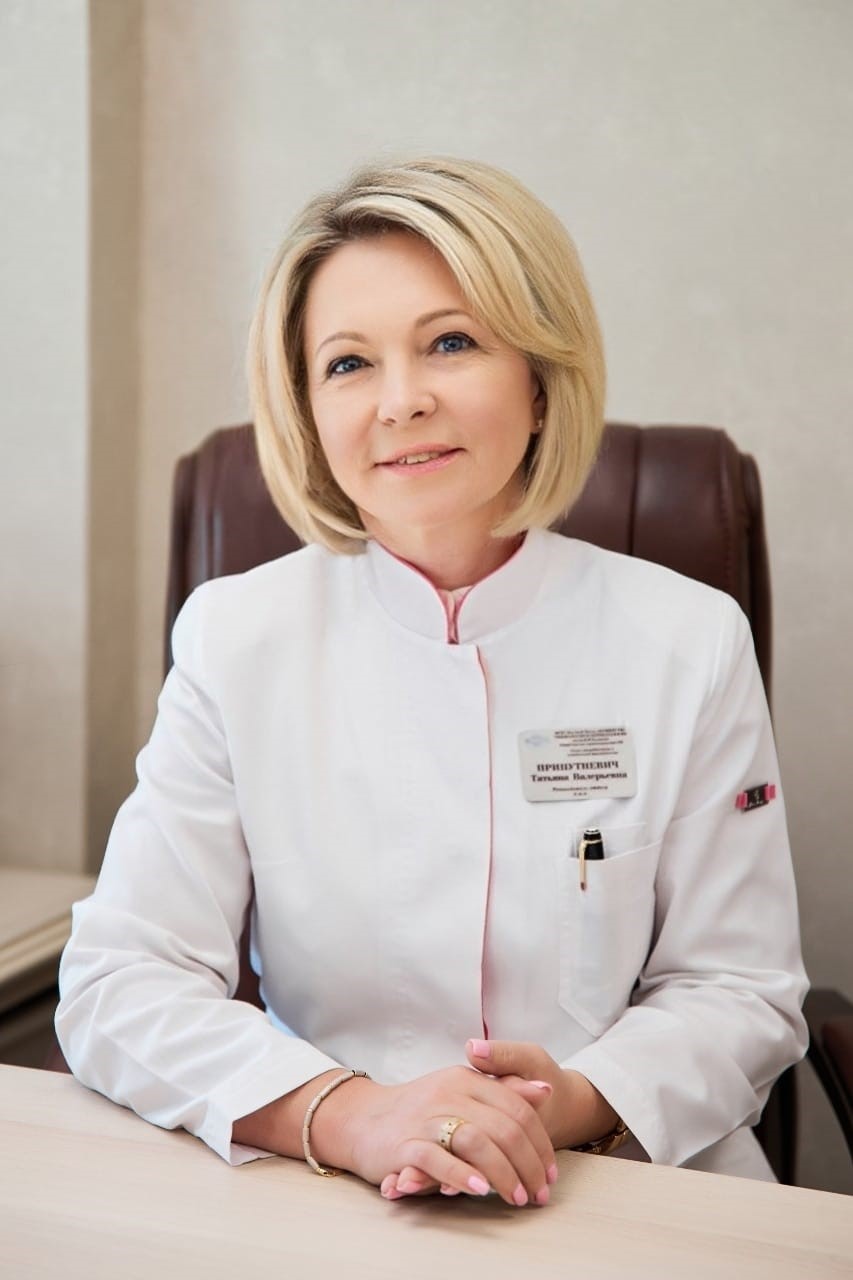 1931 г. - академик АМН СССР
Зильбер
Лев Александрович
1942 г. - д.м.н., профессор
Речменский 
Сергей Сергеевич
С 1952. – академик АМН СССР 
Ермольева Зинаида Виссарионовна
С 1990 г. - академик АМН СССР
Навашин
Сергей Михайлович
С 1998 г. - Академик РАН
Алексей Михайлович Егоров
C 2024 г. - Член-корреспондент РАН Припутневич Татьяна Валерьевна
Учебный процесс:
Циклы повышения квалификации для специалистов с высшим медицинским образованием, с высшим немедицинским образованием,   со средним медицинским образованием – охватывают основные разделы работы медицинских организаций, связанные с диагностикой заболеваний микробной этиологии, с обеспечением биологической безопасности на рабочих местах, с проведением исследований по определению чувствительности микроорганизмов к антимикробным препаратам
Ординатура по специальности «Медицинская микробиология»
Профессиональная переподготовка для врачей по специальности «Медицинская микробиология»
Профессиональная переподготовка для биологов по направлению деятельности «Медицинская микробиология»
Мероприятия кафедры медицинской микробиологии имени академика З.В. Ермольевой
Федерального уровня                      Регионального уровня
Российский конгресс по медицинской микробиологии и инфектологии (РКММИ)  
Национальный Конгресс с международным участием «Лабораторные технологии в репродуктивной медицине и неонатологии: от науки к практике» (ЛАБРиН-2024)
Всероссийская научно-практическая конференции по медицинской микробиологии и инфектологии  «Кавказ-микро»
Форум медицинских микробиологов Уральского федерального округас международным участием  «Мед-Микро Урал»
На кафедре реализуется новый подход к формированию учебного процесса  с использованием возможностей цифрового образования:
Компоновка учебных рабочих программ: блок  теоретических занятий и блок практических занятий
В основу распределения часов занятий положен принцип максимального использования дистанционного и электронного обучения
Занятия сгруппированы  таким образом:
- первая половина цикла - теория: лекции и семинарские  занятия  проводятся дистанционно в он-лайн формате
вторая половина цикла - практика: практические занятия, симуляционный курс  на базах практической подготовки, как центральных, так и региональных (сейчас уже имеется 5 баз практической подготовки: Москва, Санкт-Петербург, Белгород, Волгоград, Красноярск)
4. Привлечение для чтения лекций ведущих специалистов РФ в области медицинской микробиологии: бактериологов, вирусологов, паразитологов
5. Проведение  он-лайн занятий  на платформе МТС-ЛИНК с контролем присутствия слушателей   на каждом занятии
5. Промежуточная и итоговая аттестация в он-лайн режиме: тесты, теоретические вопросы
Новый подход  позволил:
Обучать слушателей из отдаленных регионов РФ на базе РМАНПО
Обеспечивать учебный процесс  высокопрофессиональными педагогами
Проводить теоретическую подготовку слушателей, без отрыва от производства 
Решать задачи, изложенные в документе «План мероприятий на 2019–2024 годы по реализации Стратегии предупреждения распространения антимикробной резистентности в России» в части формирования профессиональных кадров по специальности «Медицинская микробиология»
УЧЕБНО-ПРОИЗВОДСТВЕННЫЙ ПЛАНДополнительные профессиональные образовательные программы профессиональной переподготовки:
«Медицинская микробиология» (для врачей) 576 ч. – очная форма с применением дистанционных технологий (бюджетные места). 
«Медицинская микробиология» (для врачей) 576 ч. – очная-заочная форма с применением дистанционных технологий (на платной основе).
«Медицинская микробиология» (для биологов) 576 ч. – очная форма с применением дистанционных технологий (бюджетные места). 
«Медицинская микробиология» (для биологов) 576 ч. – очная-заочная форма с применением дистанционных технологий (на платной основе).
УЧЕБНО-ПРОИЗВОДСТВЕННЫЙ ПЛАНДополнительные профессиональные образовательные программы повышения квалификации:
«Основы биологической безопасности при проведении иммунологических и молекулярно-генетических исследований в клинико-диагностической лаборатории» 76 ч. (для врачей клинической лабораторной диагностики). 
Дополнительная профессиональная образовательная программа повышения квалификации «Микробиологическая диагностика микозов» 36 ч. (для врачей всех специальностей). 
«Биологическая безопасность» 72 ч (для специалистов со средним медицинским образованием). 
«Раневые инфекции бактериальной природы» 36 ч. (для специалистов с высшим профессиональным (немедицинским) образованием). 
«Лабораторное дело в бактериологии» 144 ч. (для специалистов со средним медицинским образованием). 
«Бактериология» 144 ч. (для врачей).
Клинические базы
1. Федеральное государственное бюджетное учреждение  «Национальный медицинский исследовательский центр акушерства, гинекологии и перинатологии имени академика В.И. Кулакова» Министерства здравоохранения Российской Федерации, г. Москва
Гончарук Ольга Дмитриевна – заведующий лабораторией медицинской микробиологии института микробиологии, антимикробной терапии и эпидемиологии.
Тел. +7 (903) 172-43-98
2. ООО ИНВИТРО, г. Москва
Эренбург Анна Владимировна  – врач- бактериолог, ведущий специалист лаборатории микробиологии клинико-диагностической лаборатории ООО ИНВИТРО
Тел.: +7 (903) 553-84-49
Заместитель – Надежда Викторовна Кравченко - +7 916- 234-08-69
3. Краевое государственное бюджетное учреждение здравоохранения «Красноярская межрайонная клиническая больница скорой медицинской помощи имени Н.С. Карповича», г. Красноярск
Камшилова Вера Владимировна - заведующий бактериологической лабораторией, главный внештатный специалист по медицинской микробиологии (Красноярский край).
Тел.: +7 (950) 413-00-51
4. Областное государственное бюджетное учреждение здравоохранения «Белгородская областная клиническая больница Святителя Иоасафа», г. Белгород 
Шумакова Валерия Сергеевна - заведующий бактериологической лаборатории, врач-бактериолог
Тел. +7 (980) 320-58-33
5. Государственное учреждение здравоохранения «Консультативно-диагностическая поликлиника № 2», г. Волгоград
Алексеева Виктория Владимировна – заместитель главного врача по организационно-методической работе, заведующий лабораторией клинической микробиологии ГУЗ КДП 2
Тел. +7 (904) 750-32-52
6. Государственное бюджетное учреждение здравоохранения «Детская городская больница №22», г. Санкт-Петербург
Косякова Карина Георгиевна - заведующий отделением лабораторной диагностики Санкт-Петербургского государственного бюджетного учреждения здравоохранения «Детская городская больница №22».
Тел.: +7 (921) 634 00 02
Контакты кафедры
Адрес кафедры: г. Москва, Беломорская ул.,19/38.

Телефон: +7 962 401-38-96 

E-mail: AlievaEV@rmapo.ru
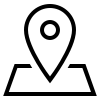 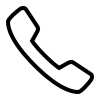 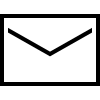 Спасибо за внимание!